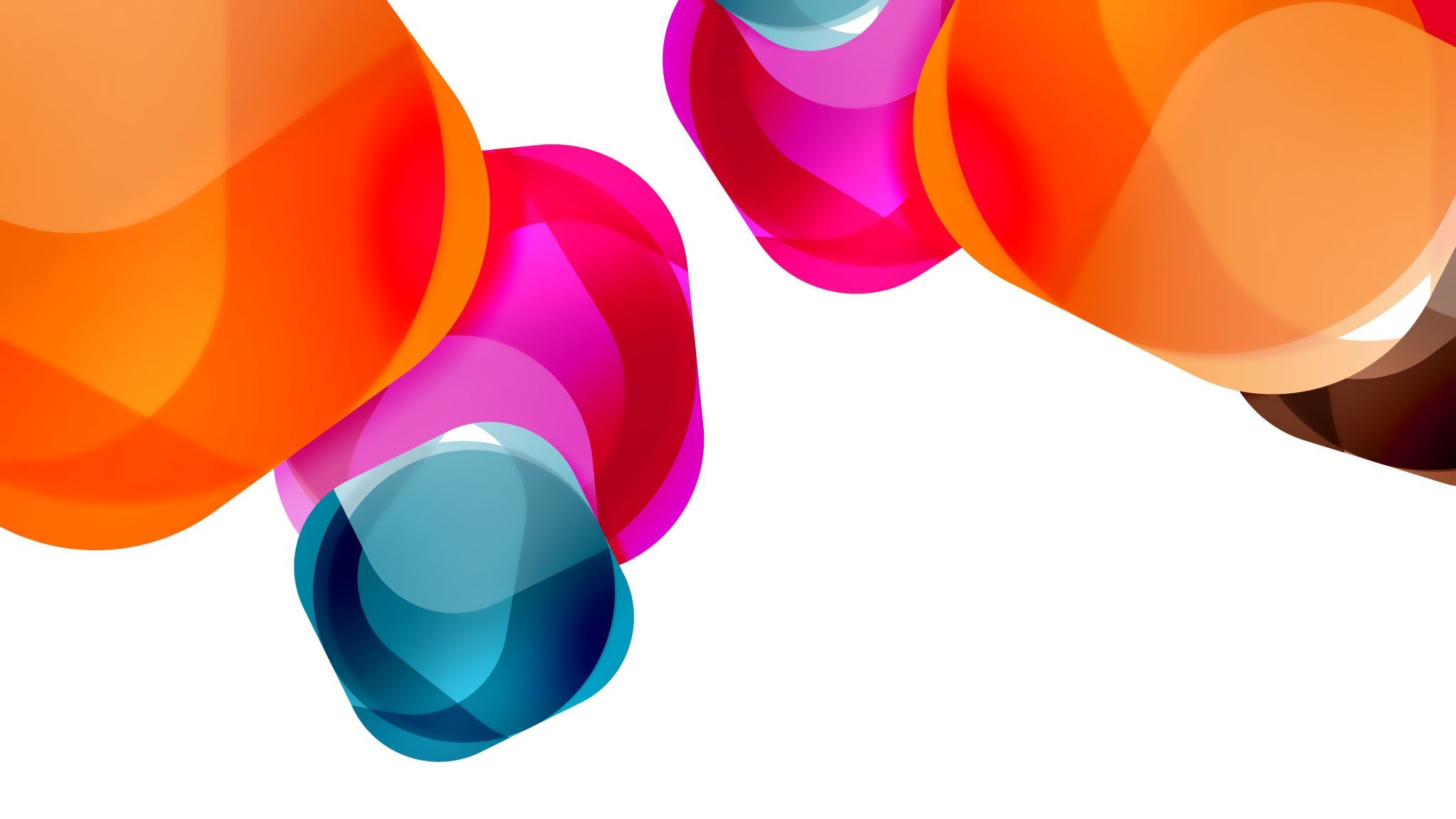 REDI Grab n' Gos: Navigating Multiple Truths with "The Dress"
Thank you for your interest in engaging with this REDI  resource.​

If you decide to use this resource, could you please fill out this form?​
(https://redi.med.ubc.ca/resourcefeedback)​

Let us know what unit at UBC you are from and any feedback you may have. This will help us understand how our resources are being used and ensure that we are meeting the needs of the community. ​

If there are other similar types resources you would like to see, please let us know in the form, too. ​

Thanks, ​
REDI Team
Introduction to this session
Later in this slide deck, one slide features an image of a dress. It was massively popular on the Internet in ~2015 because it was highly divisive. The reason? Groups of people could not reach agreement about what colors the dress was. 
Some folks saw the dress as being white and gold; others saw the dress as being blue and black.
Link to Diversity, Equity, and Inclusion
This activity will help to build comfort levels in disagreeing with each other in a playful manner.
Here we will create two factions within the group and then use that division as a platform to ask the question- "Although we are all looking at the same image, we are unable to agree what colors it is...what does this say about other times when we may not all agree on something."
Increasing comfort levels with respectfully having differences in perspectives (without launching into personal attacks or shaming or belittling the perspective of others) is critical to creating a sense of inclusion and belonging within the workplace.
The activity also helps units understand that there could be multiple truths and to hold the belief that your own perspective may not be the only valid perspective
The next slide provides some more in-depth directions.
Instructions
The next slide features an image of a dress. It was massively popular on the Internet in ~2015.
Instruct participants to keep their observations to themselves. No spoilers!
 Show the image and indicate that some people will see it as blue and black; others will see it as yellow and gold.  
Say, "Some of you will see this dress as yellow and gold; others will see it as blue and black."
Say, "Let's keep our observations to ourselves for a moment and just consider a few questions silently."
Provide some questions for people to consider silently. (see Slide 6 for suggestions)
Have group members vote by a show of hands which color they saw. 
Give the group time to discuss their experiences with each other. For large groups, you may want to divide them into small groups or use breakout rooms if meeting via video conference.
Share the information about the dress on Slide 4.
Debrief
Questions to consider as people observe the image (feel free to make up your own questions)
What colors do you see the dress being?
On a scale of 1-10, how confident are you about the color of the dress?
How do you "know" what color the dress is? What tools do you use to create that knowledge?
If there were a magic button you could press that would show you the true colors of the dress, would you press the button, even if it could reveal that you are seeing it "wrong?"
[Feel free to create your own follow-up discussion questions]
Debrief
https://slate.com/technology/2017/04/heres-why-people-saw-the-dress-differently.html 

How did it feel to have disagreement between your colleagues? 
How was this similar or different from when you have observed other disagreements in the workplace?
Suppose we were to take a vote and you discover you are the only person in the room who sees the dress differently. Would that persuade you change your vote, even though it would go against what your eyes are telling you?
Suppose instead of looking at a picture of a dress, we were in a clinical situation [insert something related to your specialty here]. What does our inability to agree about the colors in this dress suggest about how we should approach differences of opinion in our work?
What might be lessons learned (if any) about team disagreements in our working/learning environment?